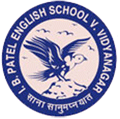 I B PATEL ENGLISH SCHOOL (PRIMARY SECTION)
CLASS - 3 
SUBJECT- EVS
CHAPTER- 1

WHAT DID POONAM  SEE?
Poonam see
Animals lives in different places
Some animals live on the tress
Some in water
Some live on land
Some live under the ground
Some fly in the sky.
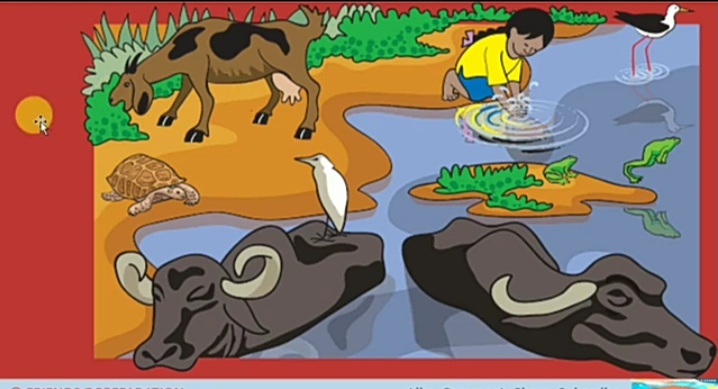 Animals we find on branches
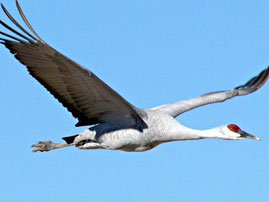 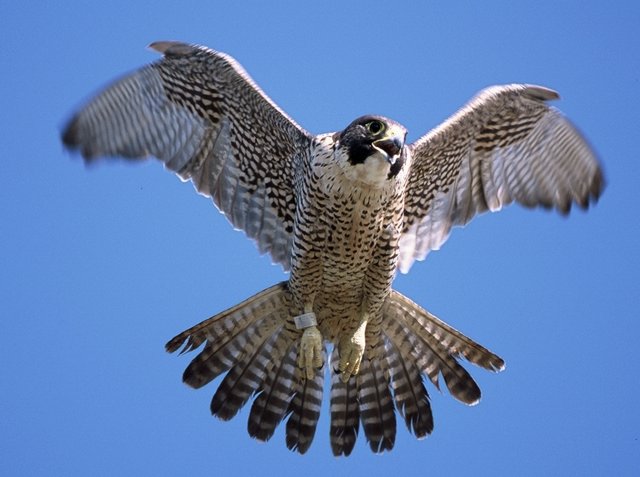 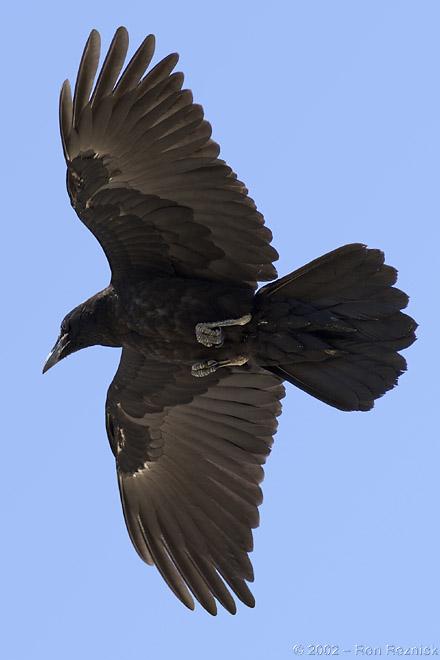 Animals that can crawl
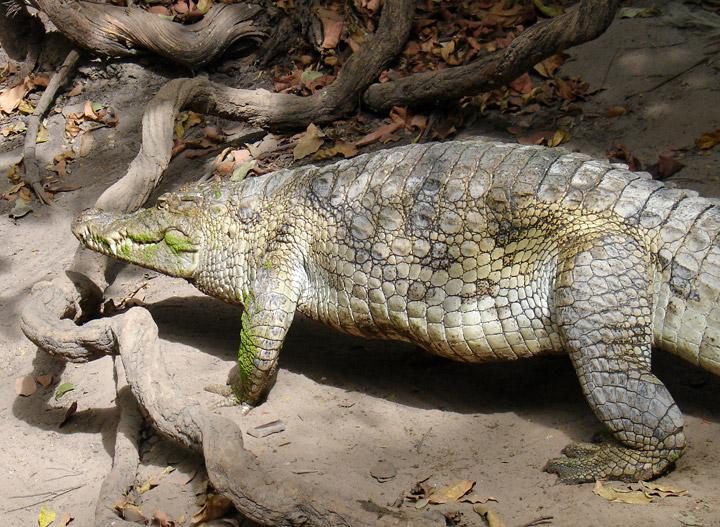 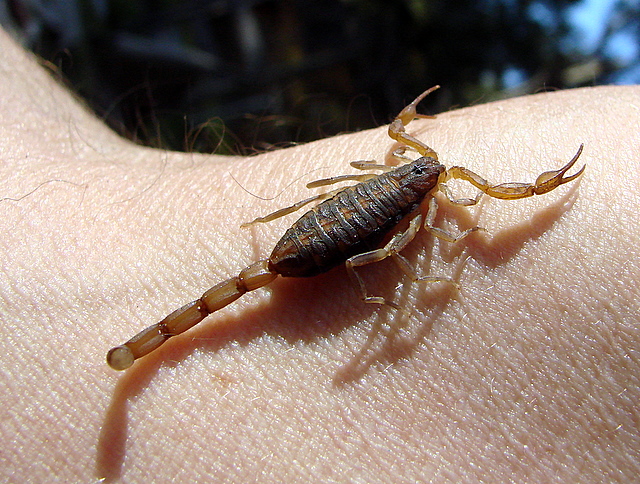 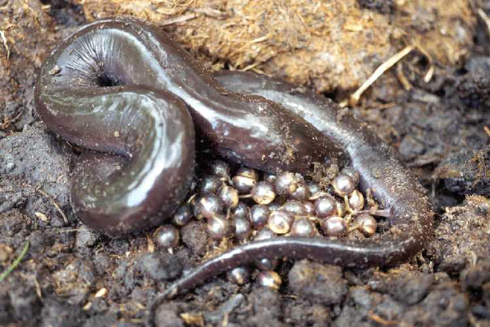 Animals that can walk
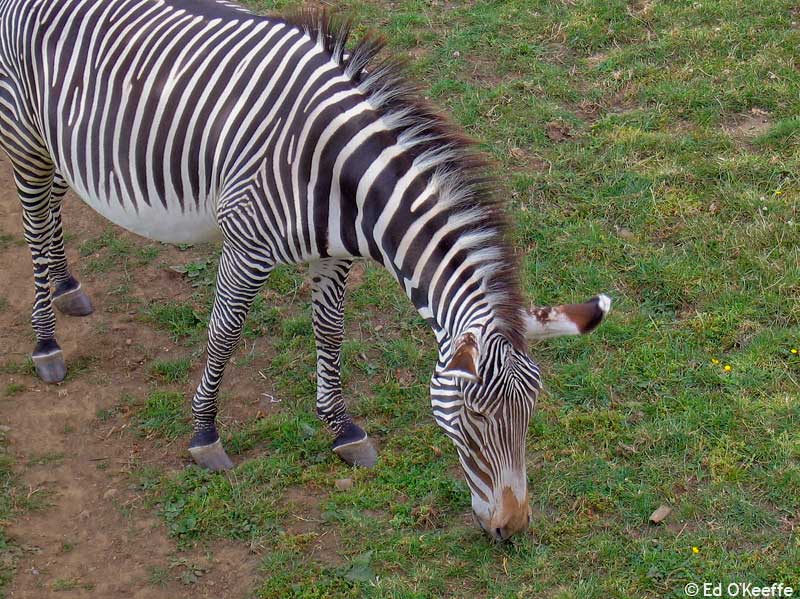 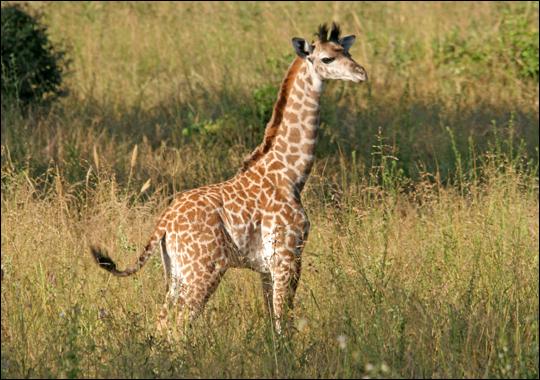 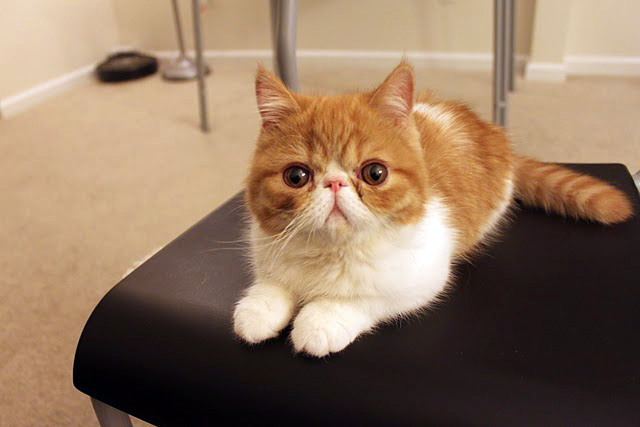 Animals that can hop
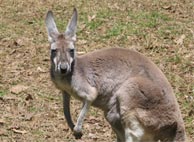 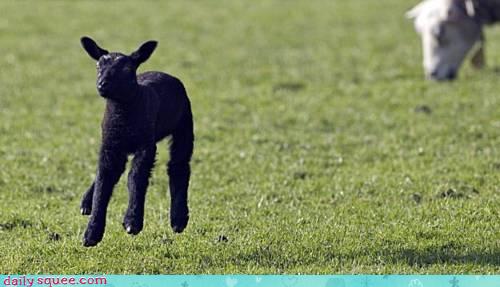 Animals that have wings
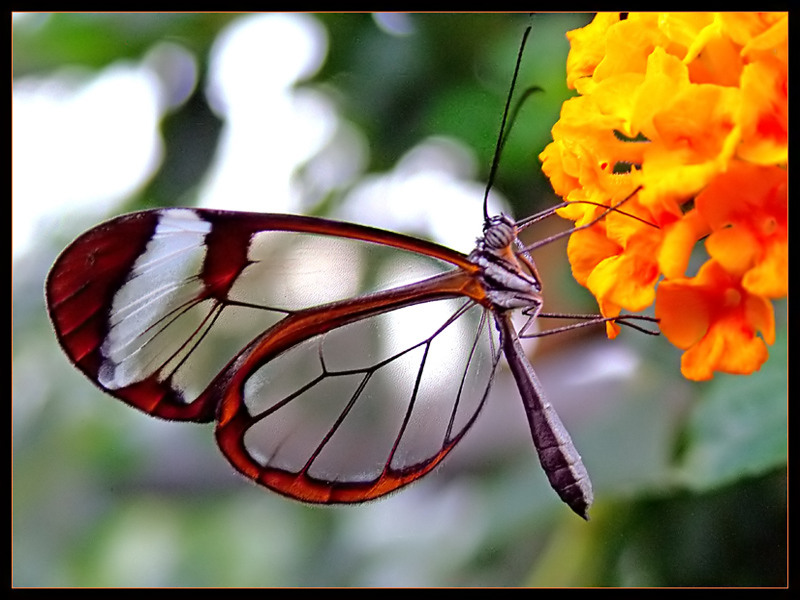 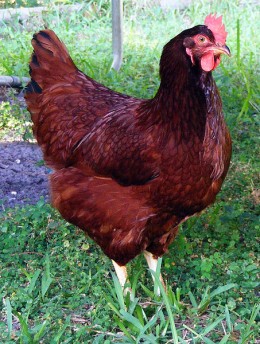 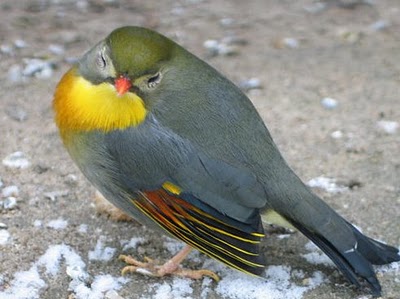 Animals that have feet
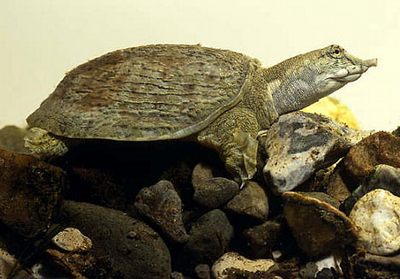 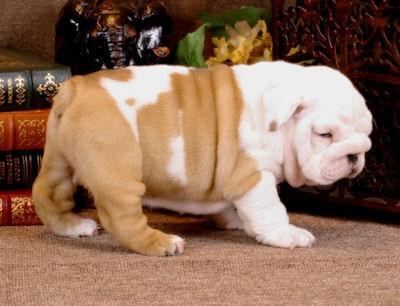 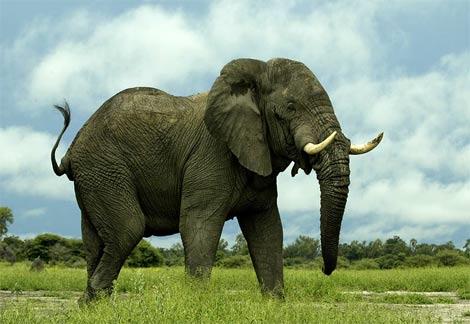 Animals that have tails
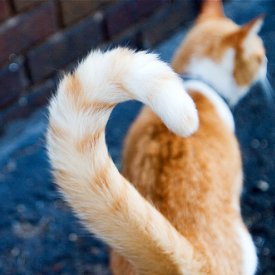 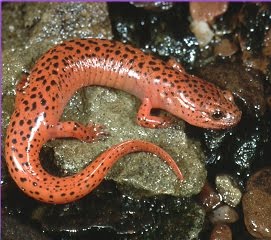 Animals that live on the leaves
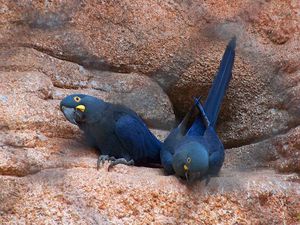 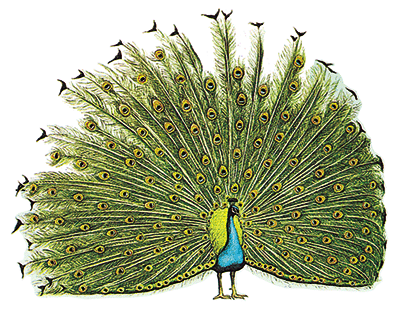 Animals that live on the ground
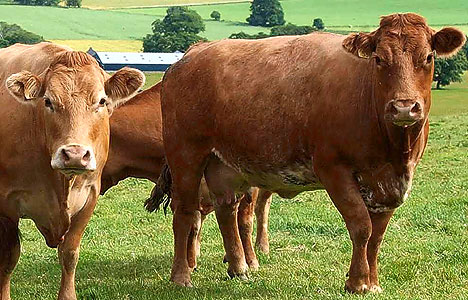 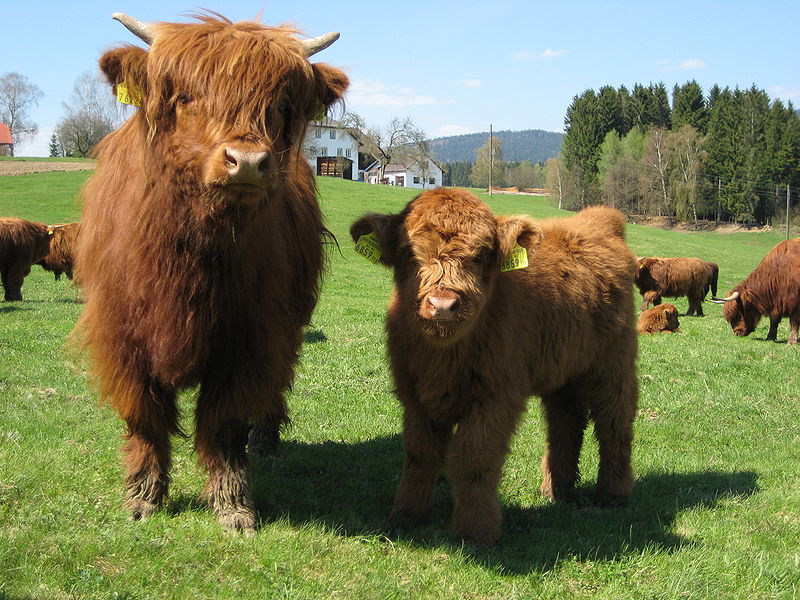 Animals that live around the tree
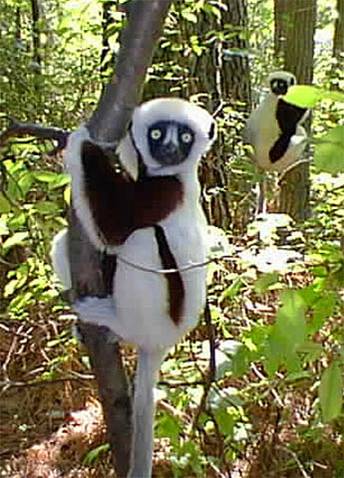 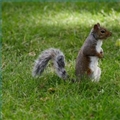 EVALUATION
CAN YOU DRAW THIS ANIMAL WITH THUMB PRINTING ?
NAME THE ANIMAL TOO
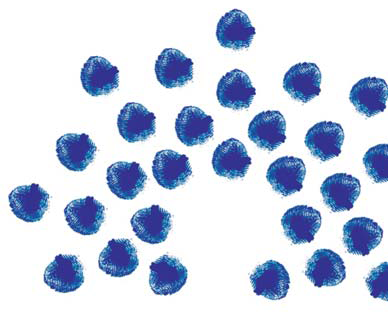 DRAW THIS ANIMAL AND NAME IT
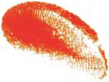 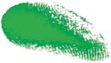 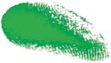 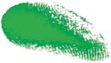 TELL FEW ANIM ALS WE FIND IN OUR HOMES
CAN YOU TELL SOME UNINVITED ANIMALS IN OUR HOMES